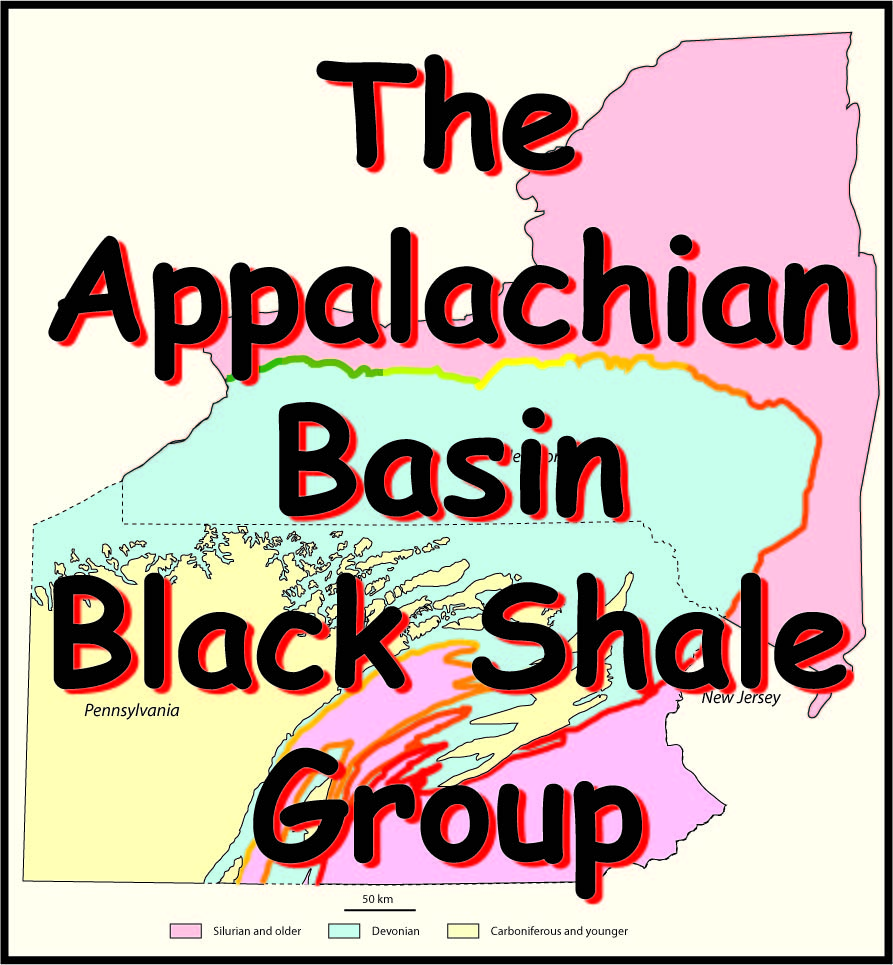 9. Fractures & Earth Stress
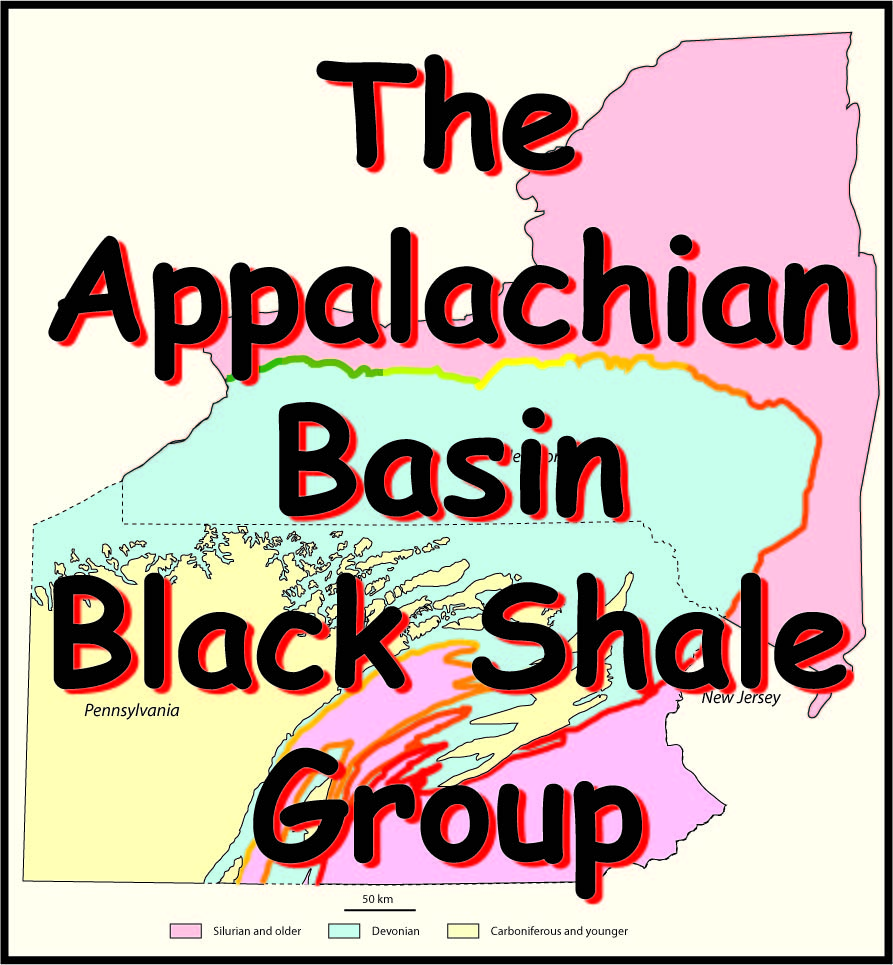 An Industrial Affiliates Group
To assist in the development of the emerging gas play in the Devonian black shale basin of Pennsylvania and New York.
All data including figures and maps that come with this collection of slides is proprietary and for the exclusive internal use of members of the ABBSG affiliates group.
Contact area is generated through cracks in rocks
Setting the record straight
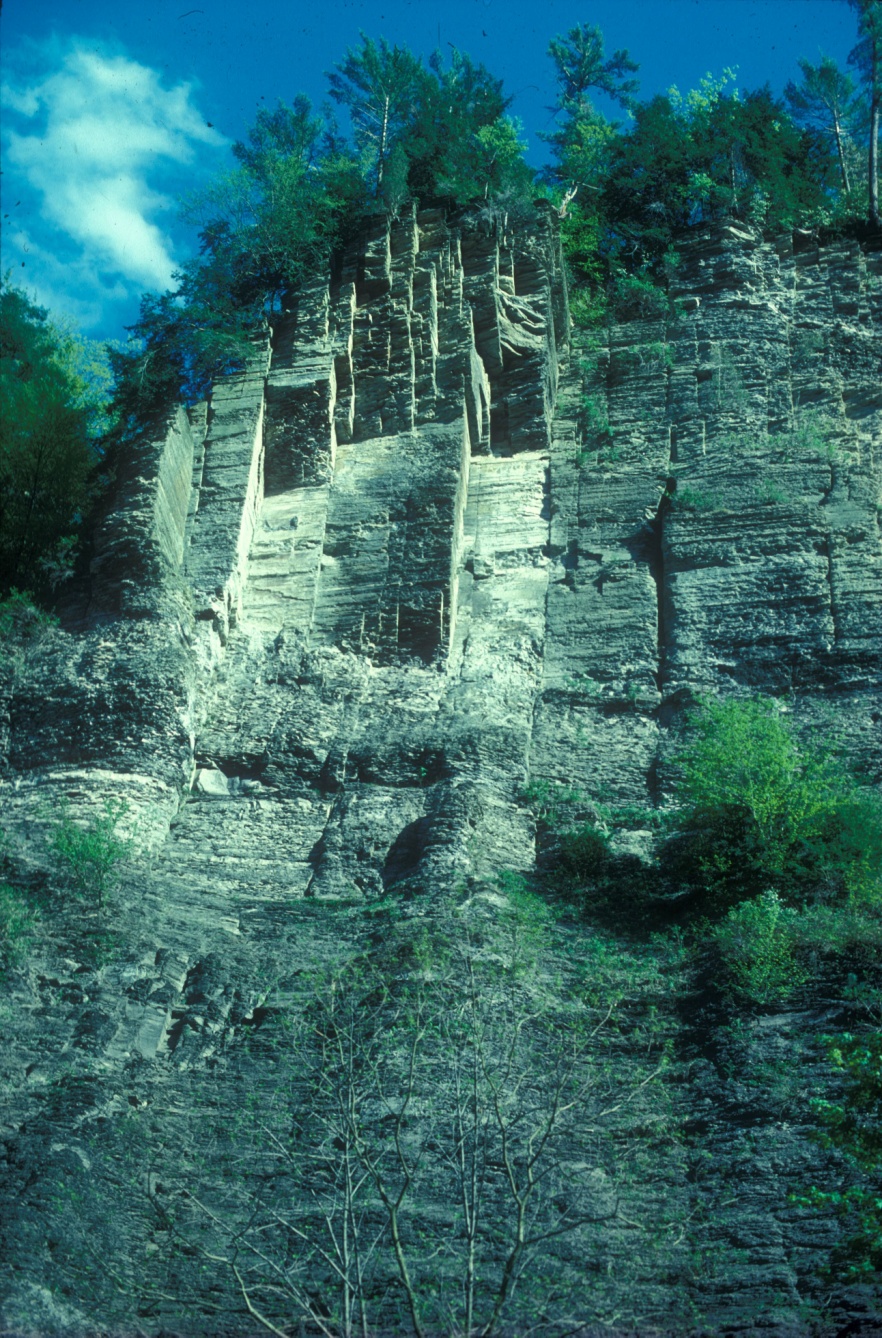 Production of gas from the Marcellus requires contact area
300 feet
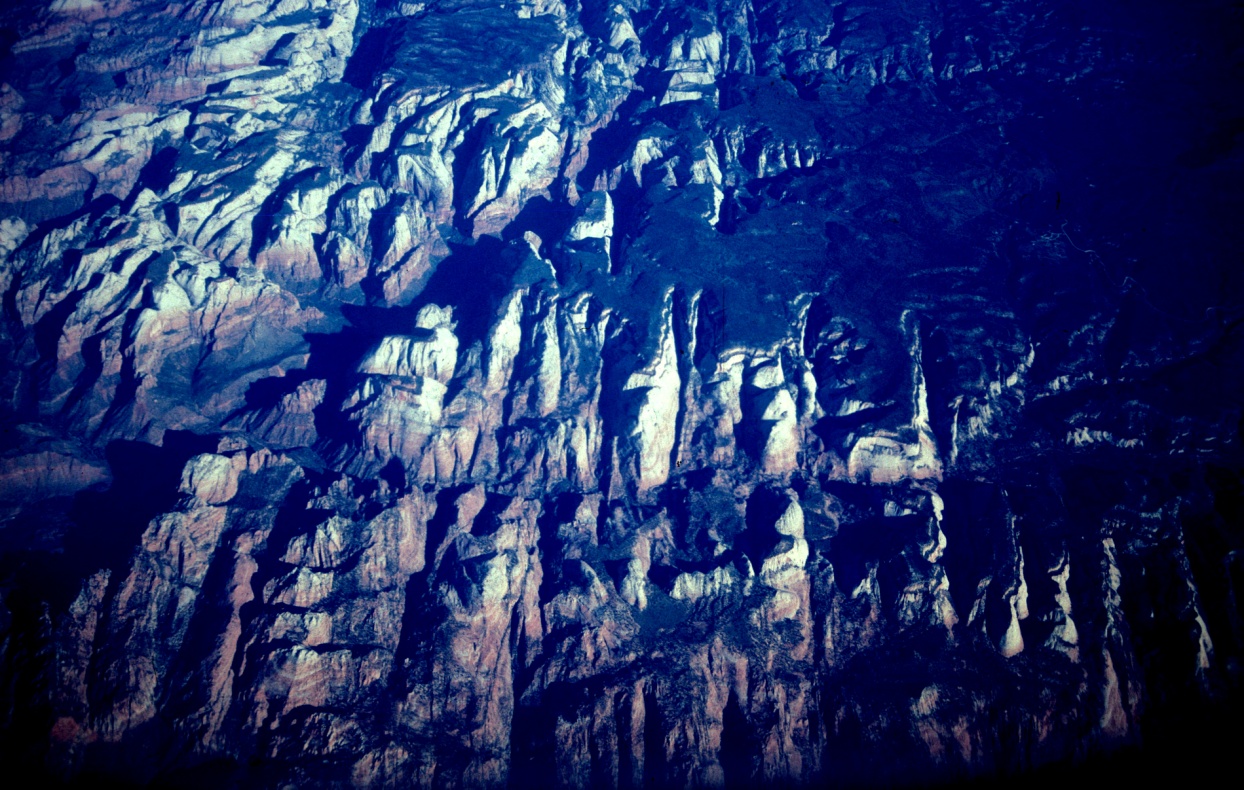 Zion National Park, Utah
airplane window @ 30,000 feet
Infrared satellite image
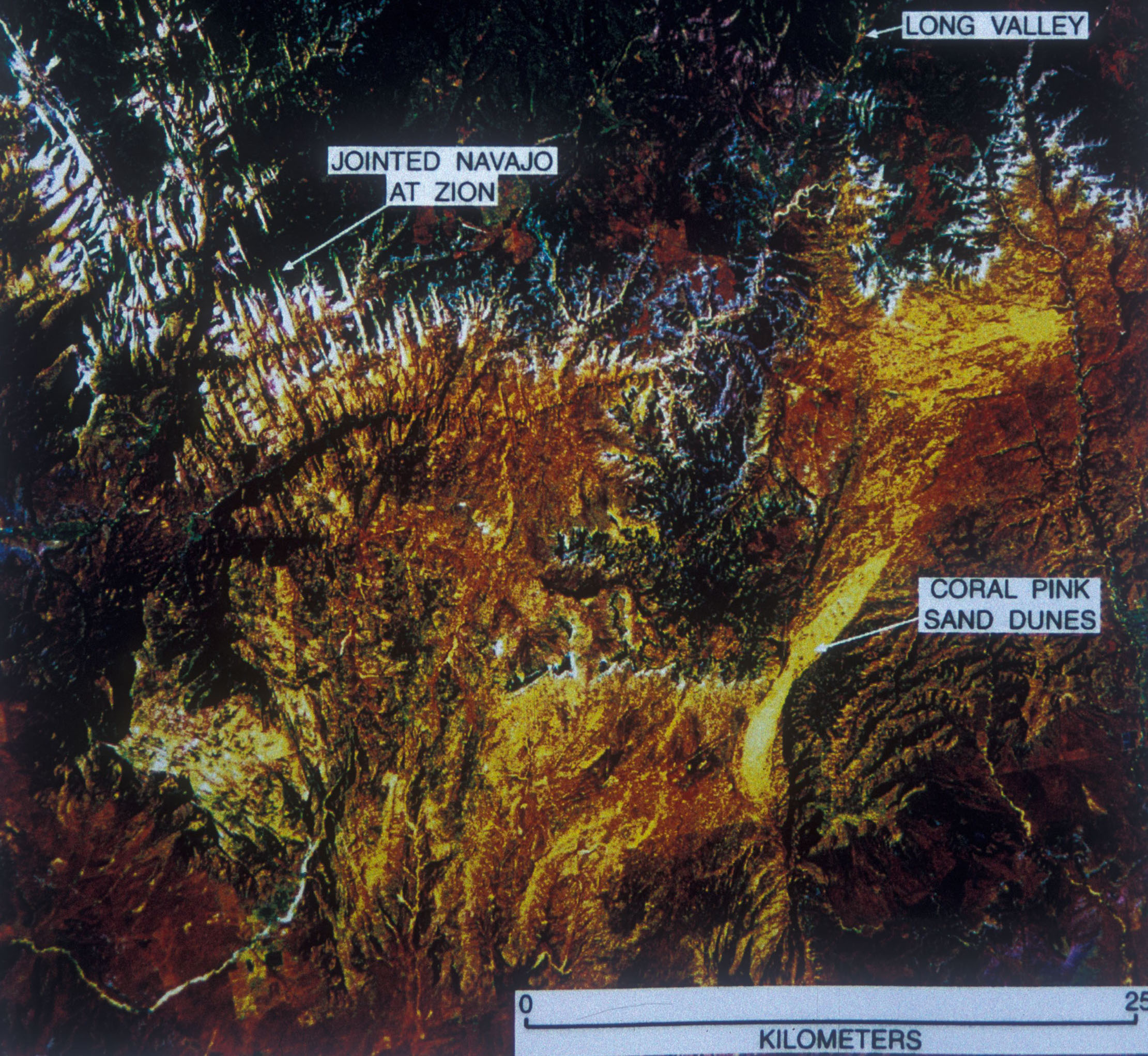 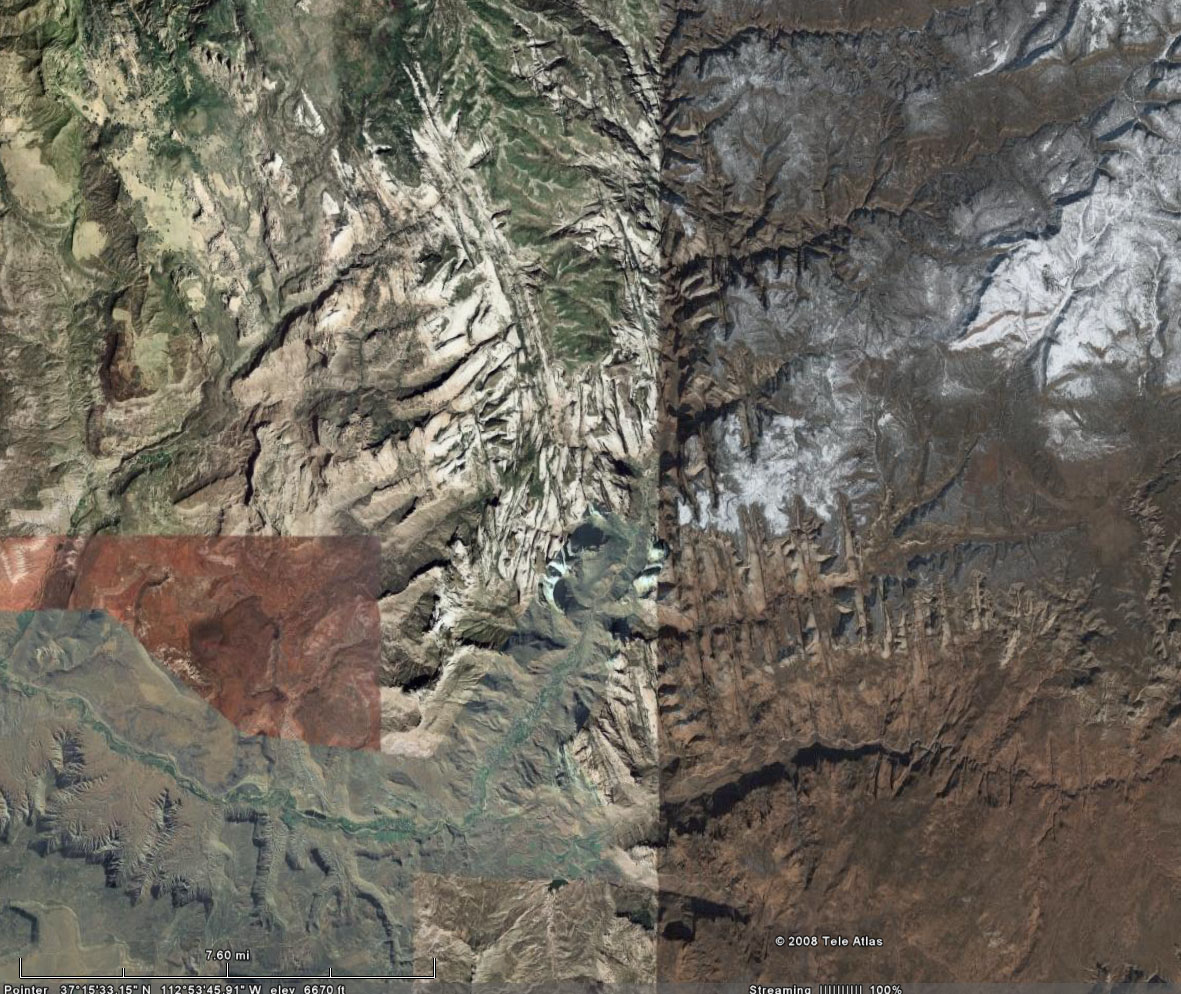 21 km
Google Earth
Cracks that are a central element of a National Park ?
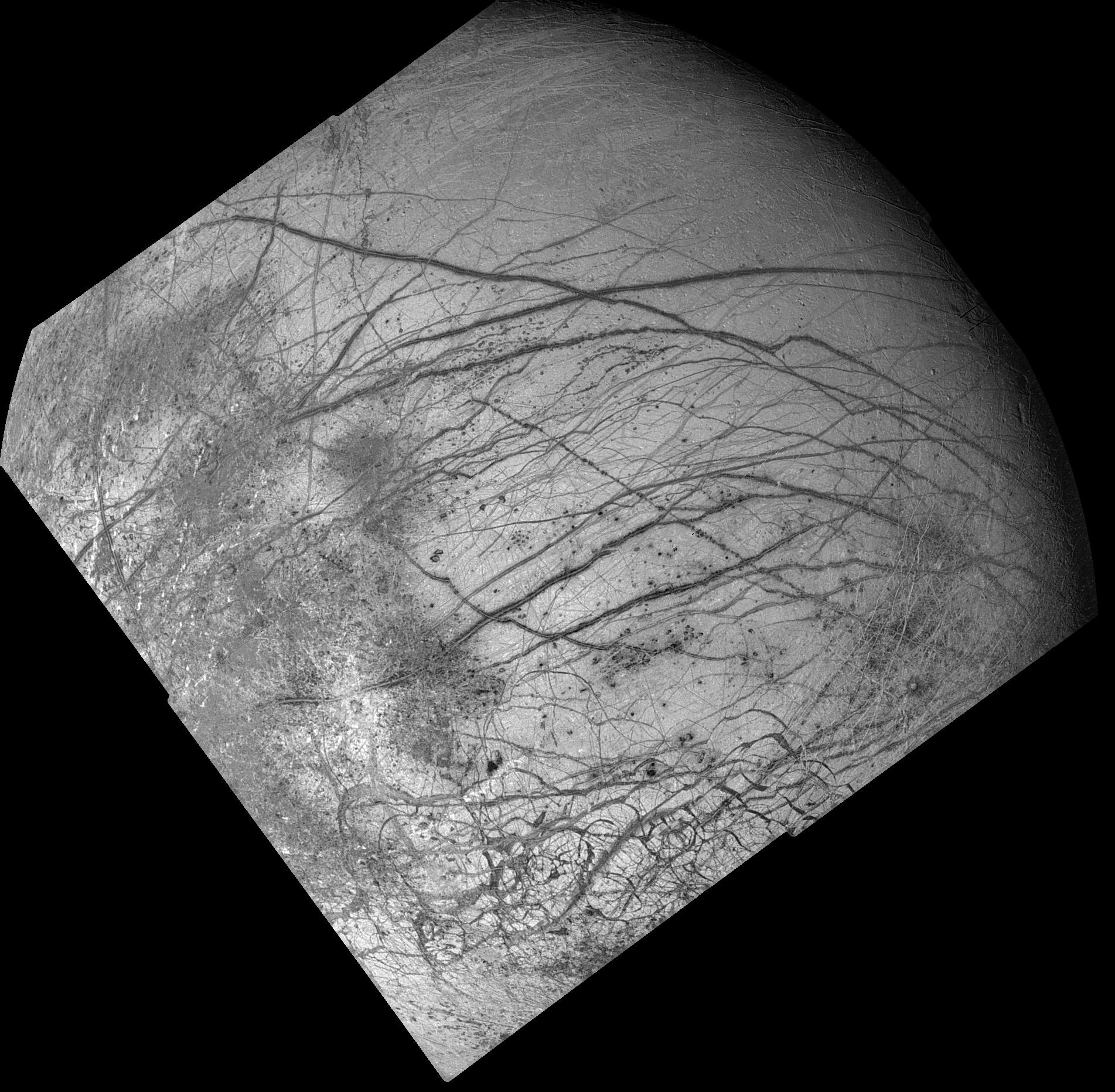 1600 km
Europa:              Cracks in outer shell of ice!
Largest cracks in the solar system?
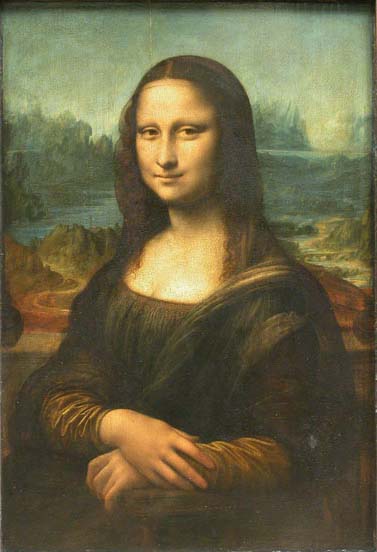 There is a connection between this famous painting and the Marcellus
Most valuable cracks in the Solar System?
J2
Geological Scientist
Art Conservationist
Fracture
Fracture
J1
Crack
Crack
Joint
Fault
Craquelure
Terminology
Joints may be distinguished by          driving mechanisms
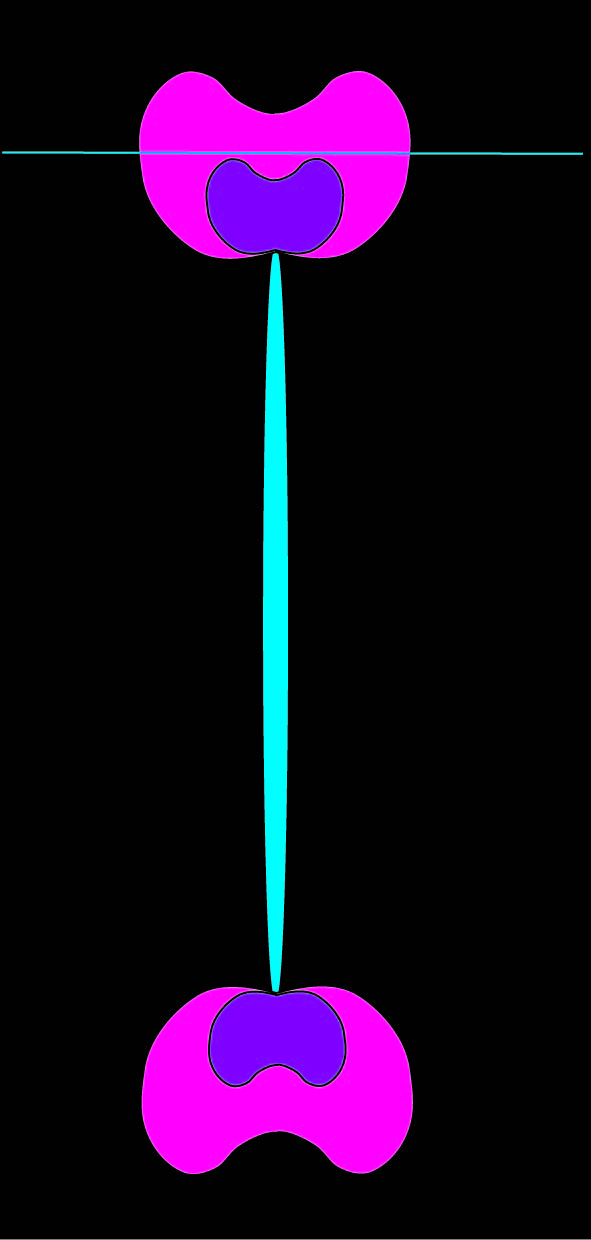 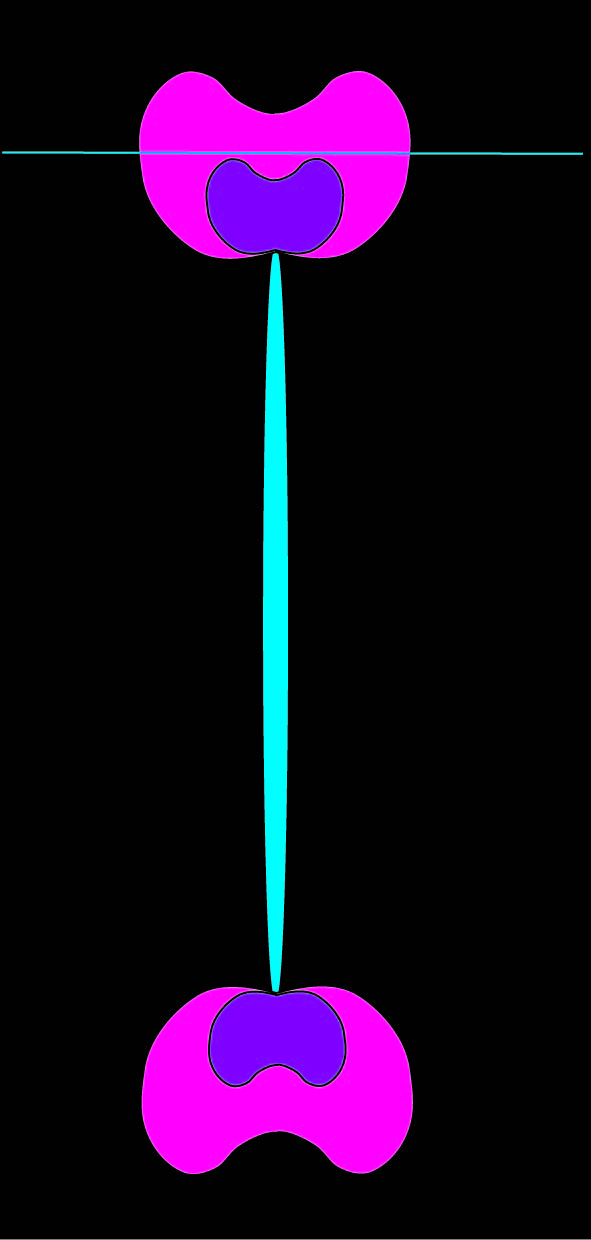 Crack being forced open by water
tension
compression
Sh
-Sh
Marcellus
Natural Hydraulic Fracture
Tensile Joint
Map of stress at crack tip
Mona Lisa  Europa     Zion NP
Crack being pulled open
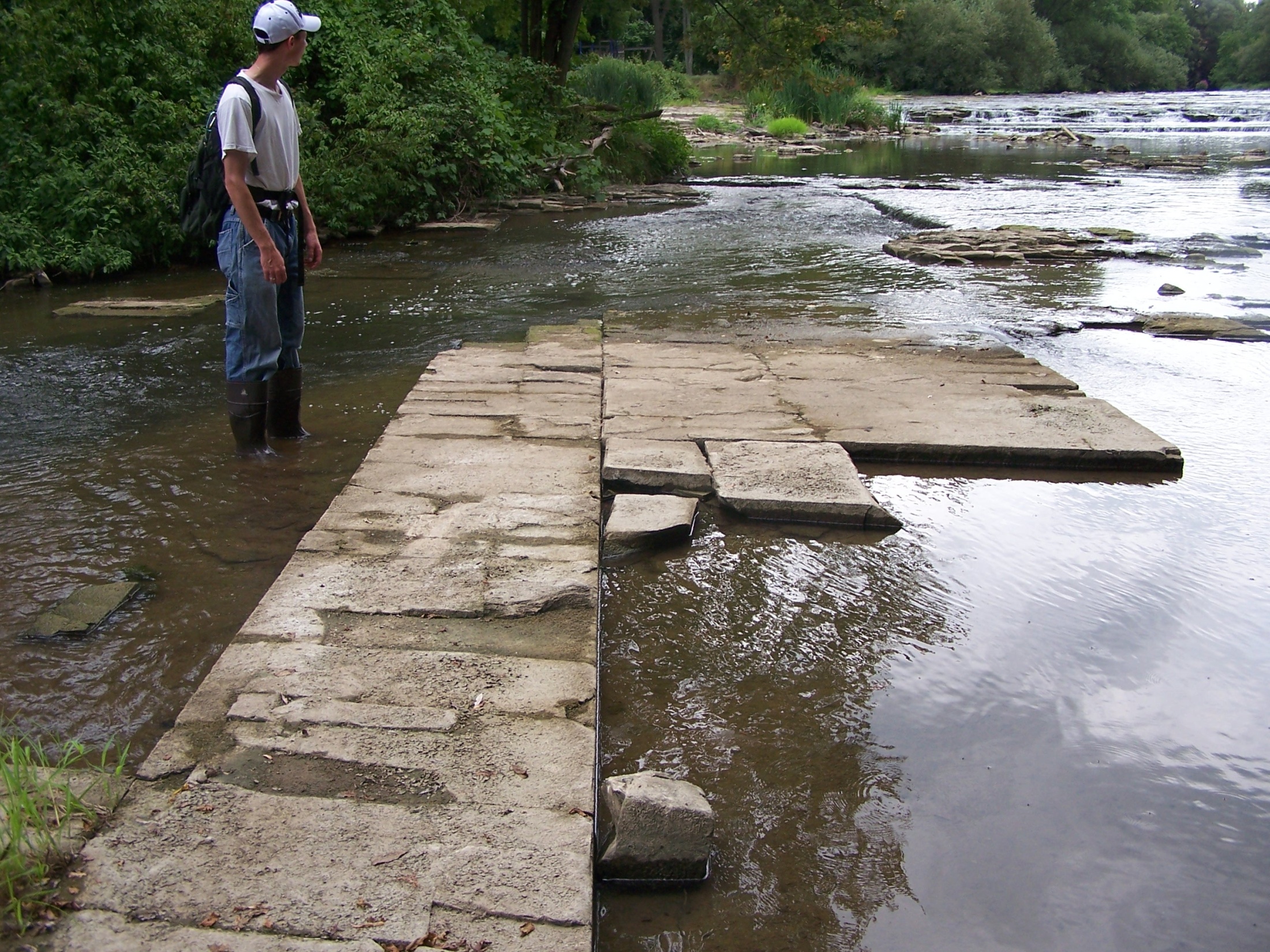 AAPG
March 2008
EXPLORER
Marcellus:  Joints =  $$$
Appalachian Spring
A new shale play emerges in the East
Contact Area
J2
J2
J2
J1
J1
J1
J1
J1
J1
J1
A shale is so impermeable that contact area (joint surfaces) is critical in allowing a flow rate of gas that makes economic sense!
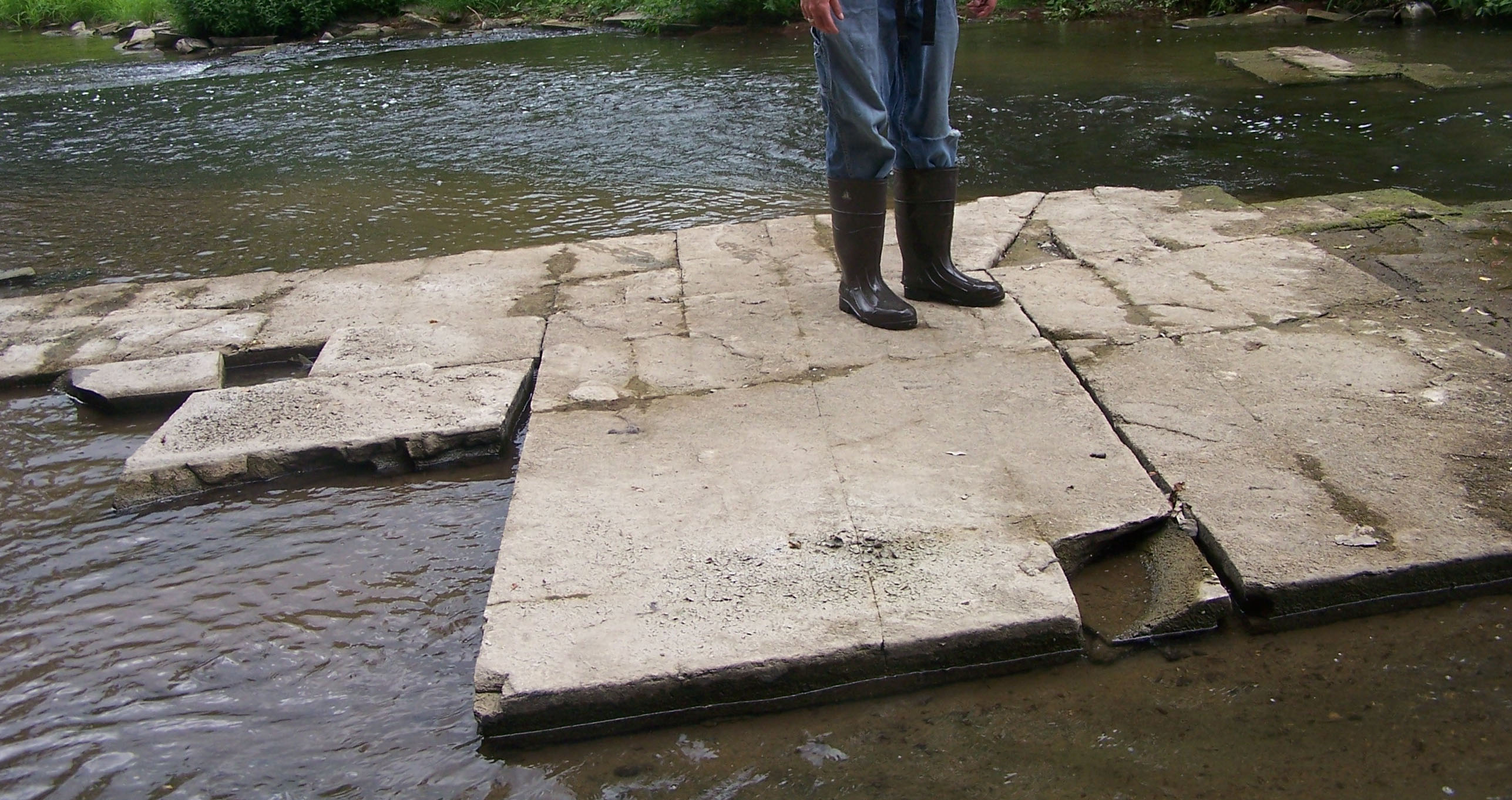 Marcellus: Leroy, NY
High contact area!
Contact Area
fracture porosity
matrix porosity
A shale is so impermeable that contact area (joint surfaces) is critical in allowing a flow rate of gas that makes economic sense!
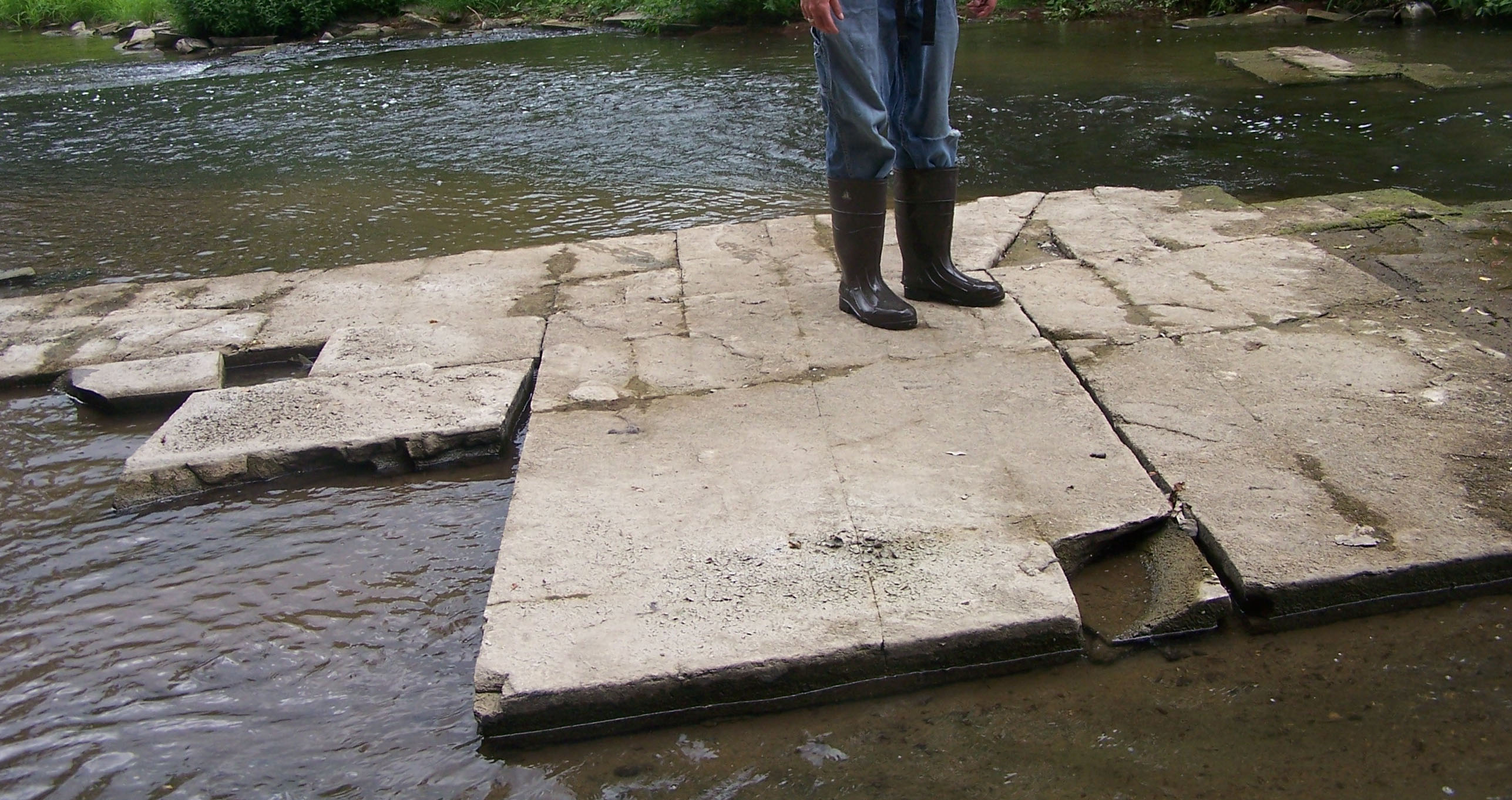 Marcellus: Leroy, NY
High contact area!
Contact Area
CH4
matrix porosity
A shale is so impermeable that contact area (joint surfaces) is critical in allowing a flow rate of gas that makes economic sense!
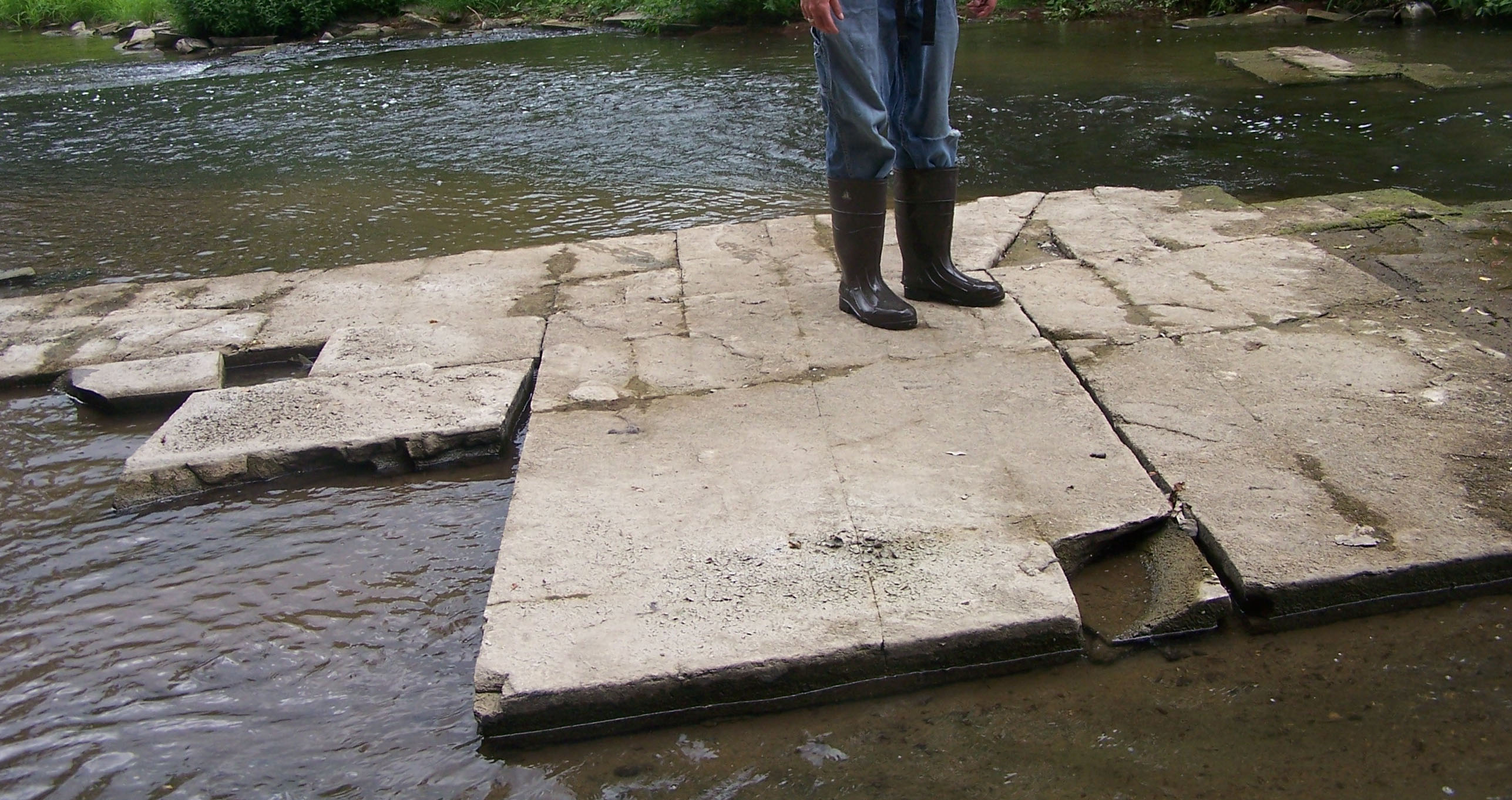 Marcellus: Leroy, NY
vertical well
Uneconomic pathway:   Flow to well bore too slow!
Contact Area
fracture porosity
CH4
matrix porosity
A shale is so impermeable that contact area (joint surfaces) is critical in allowing a flow rate of gas that makes economic sense!
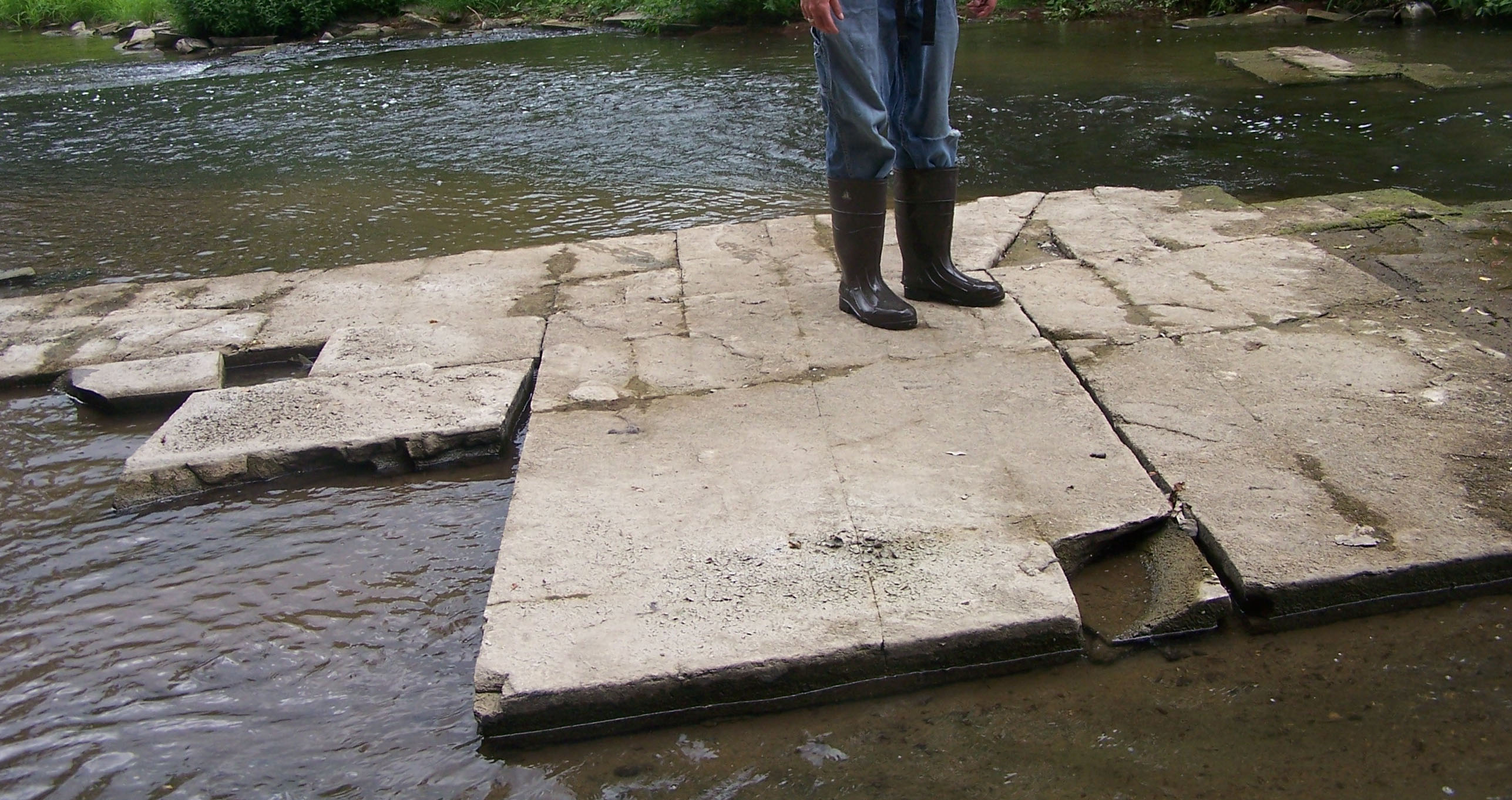 Marcellus: Leroy, NY
vertical well
Economic pathway:        Flow to well bore very fast!
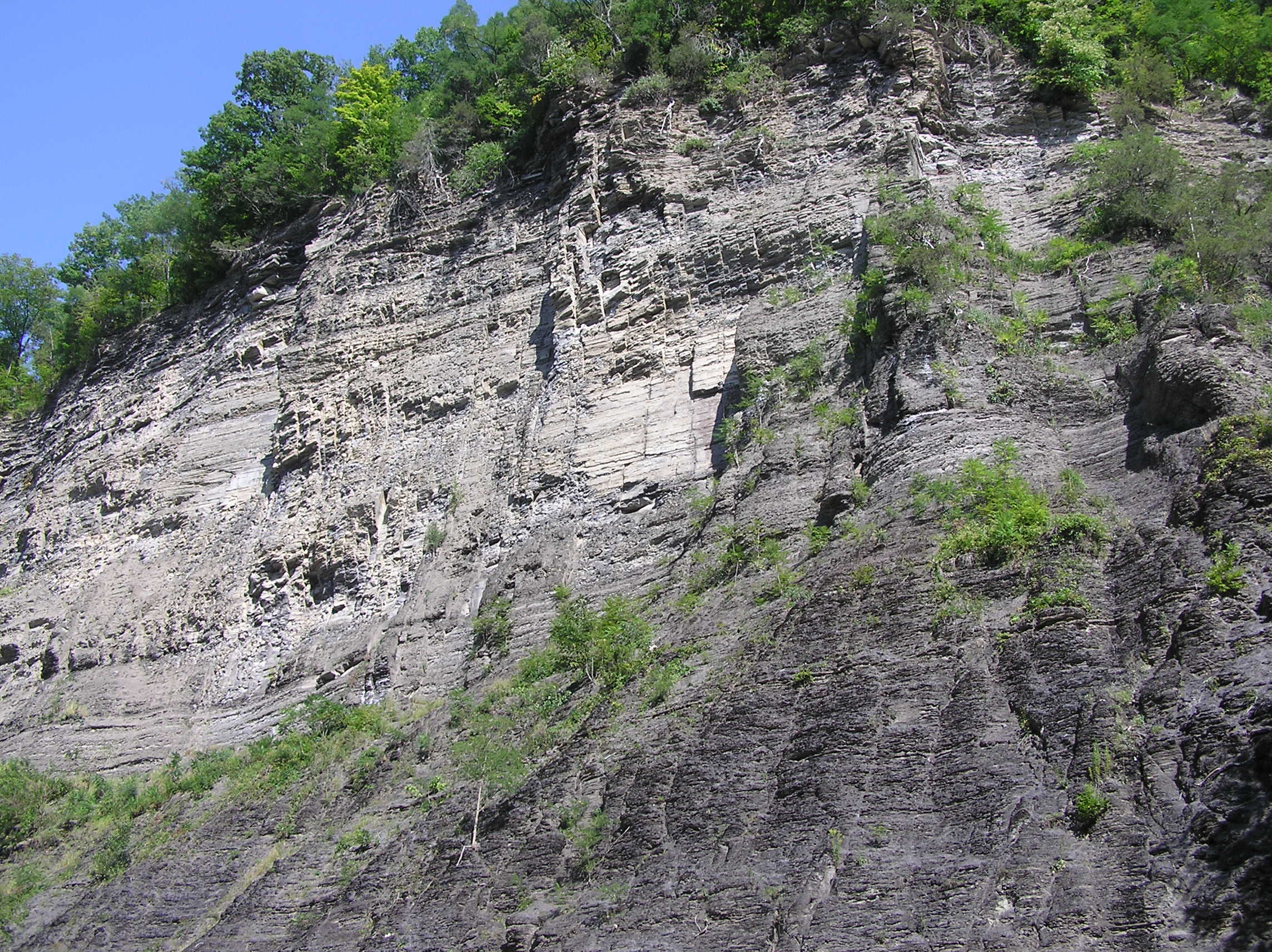 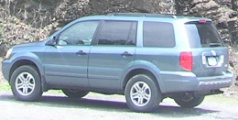 Contact Area
Two possibilities for contact area in Marcellus:                                   1.) Natural hydraulic fractures: Joints                  2.) Fracture stimulation using high pressure water
200 feet
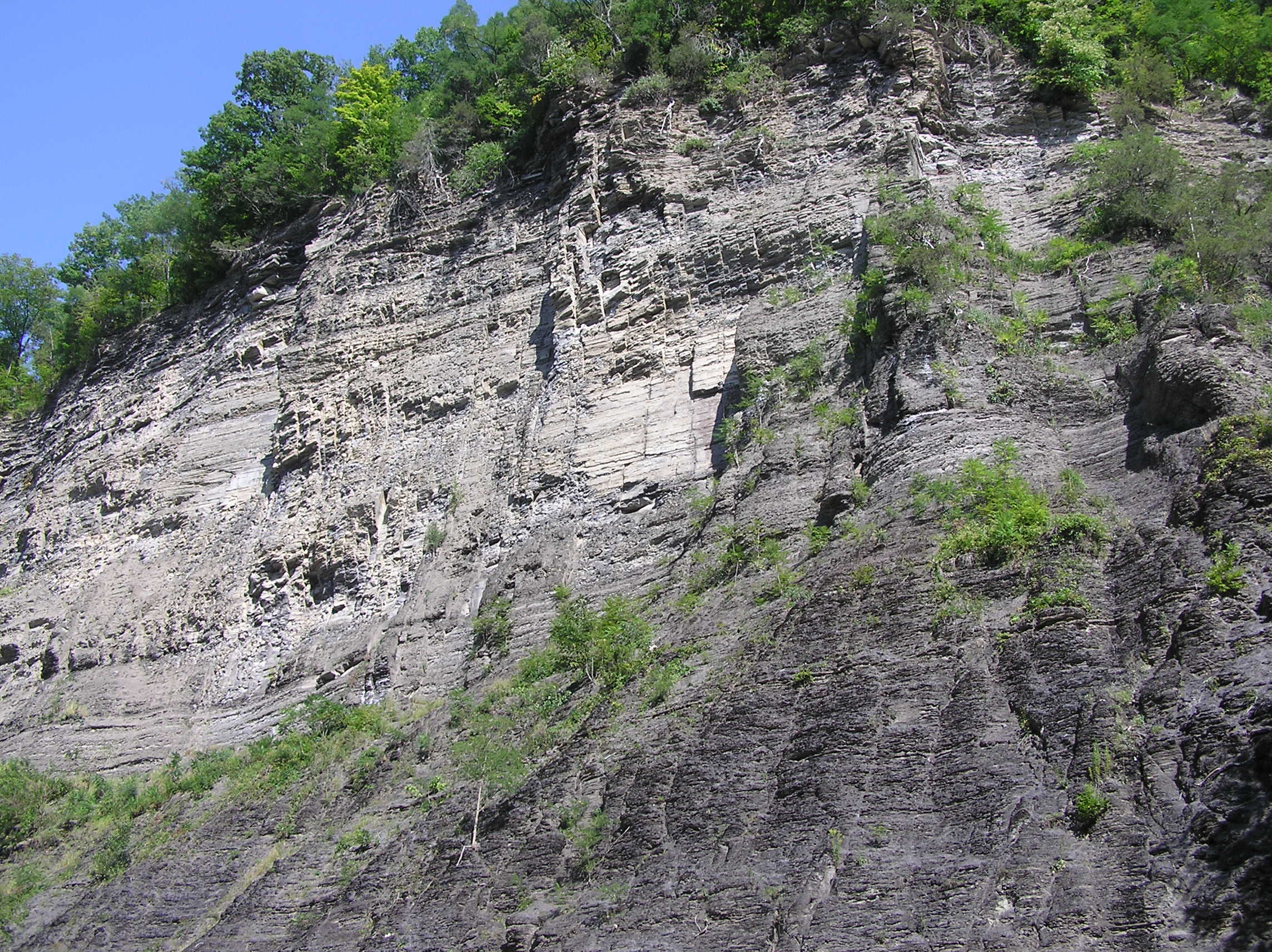 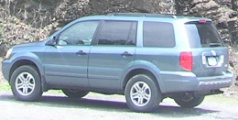 Contact Area
Natural fractures illustrate what hydraulic fractures might look like after stimulation of a horizontal well!
Setting the record straight        4. the role of graduate students
334A Deike Building  (chez Engelder)
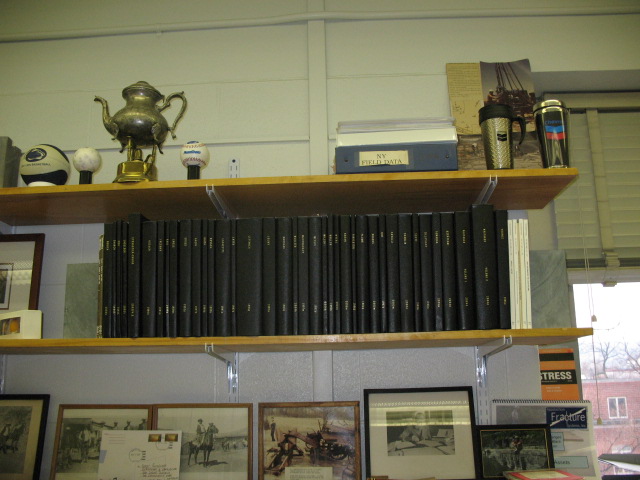 1.01 meters
White arrow covers much of what we know about natural hydraulic fracturing in the Marcellus
Christie Rogers
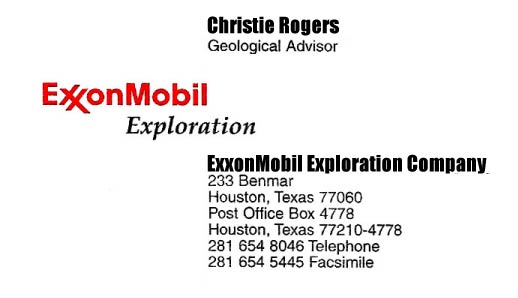 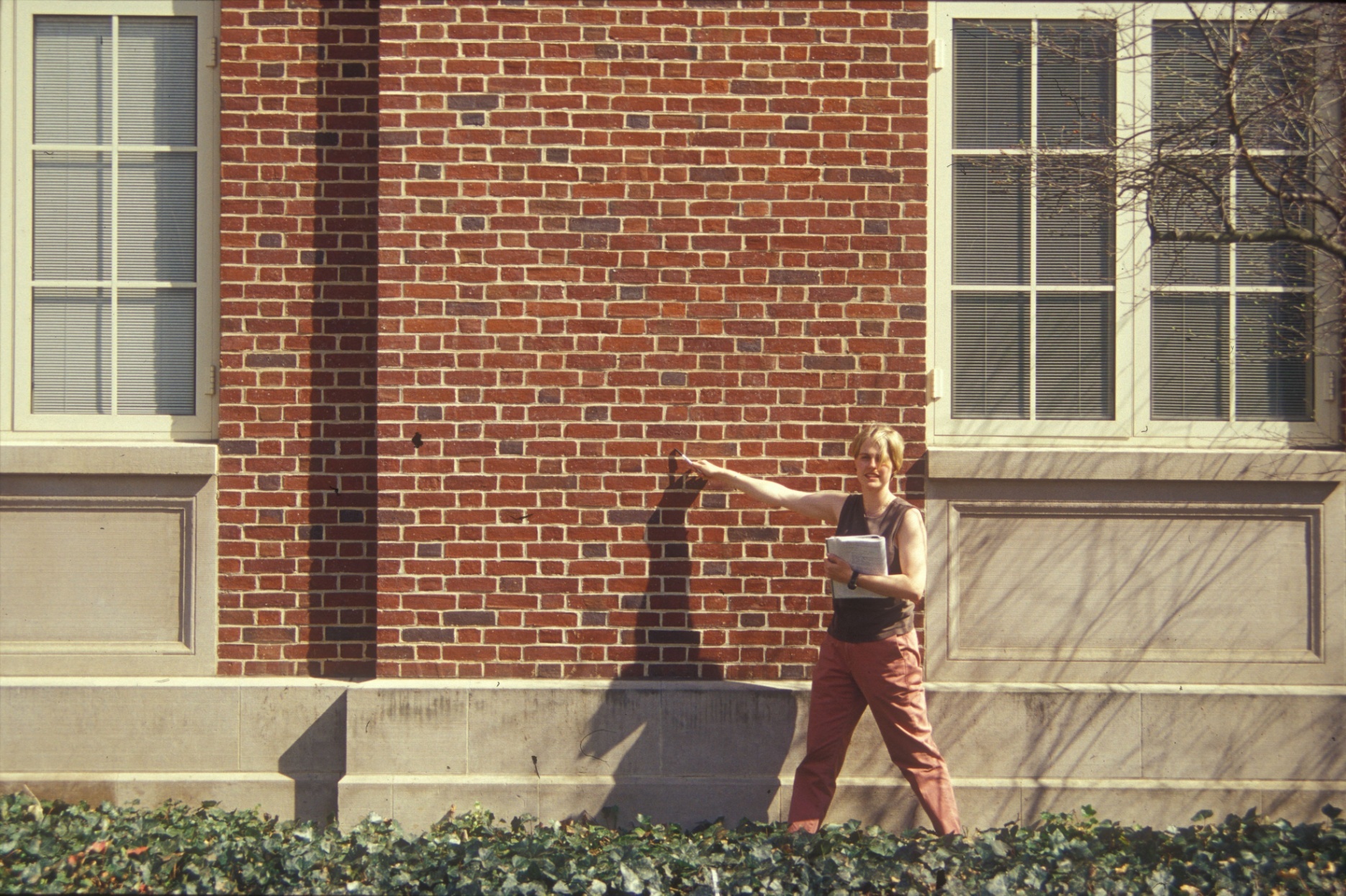 Using the fracture pattern at Zion National Park, she demonstrated that joint formation was scale-independent
Richard Plumb
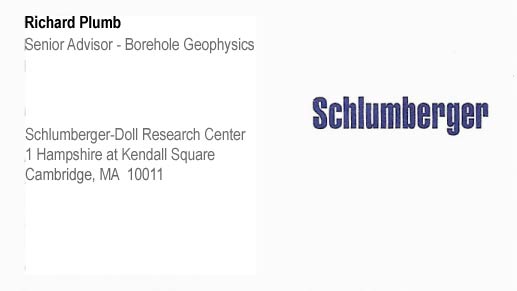 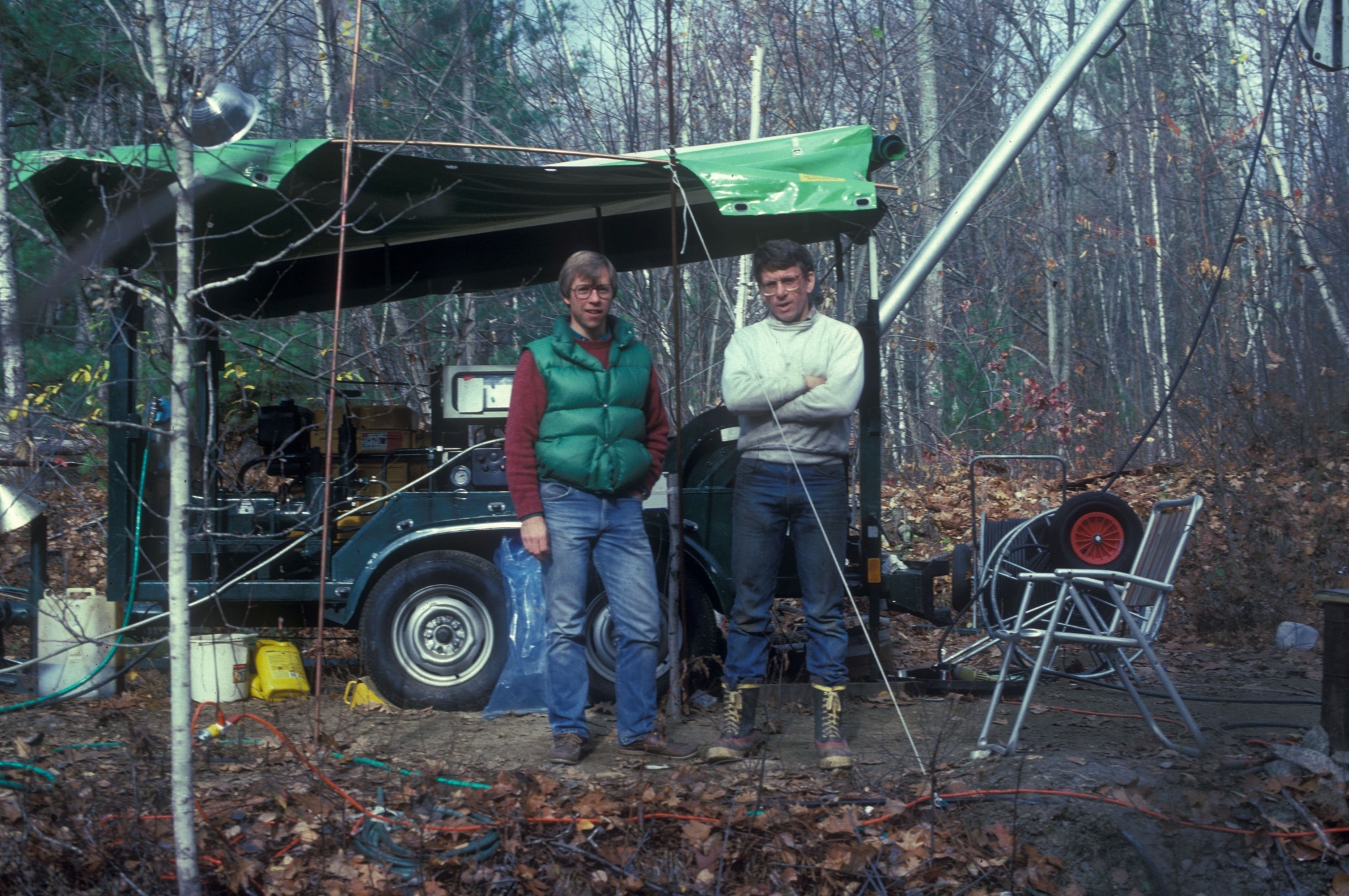 Key player in documenting orientation of Earth stress in the Appalachian Basin
SH
SH
Maximum horizontal rock stress (SH) in Marcellus
SH
SH
Maximum horizontal rock stress (SH) in Marcellus
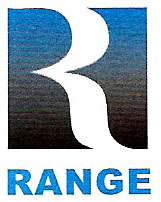 Location Plat:  081-20102
Hydraulic fractures grow in the direction of SH
SH
SH
3.4 Mmcf/d
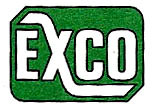 6.4 Mmcf/d
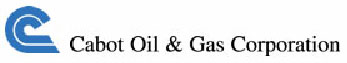 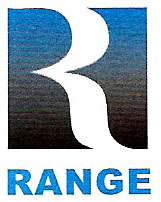 Location Plat:  081-20102
1 mi2 = 1 section
“General Rule of Thumb”
Estimated Ultimate Recovery (EUR) =
IP (6.4 Mmcf/d) x 103
EUR = 6.4 Bcf

  EUR (10 laterals)
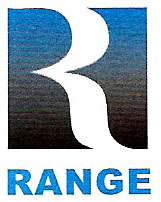 Location Plat:  081-20102
64 Bcf/section
SH
joint face
SH
bedding layer
Staci Loewy
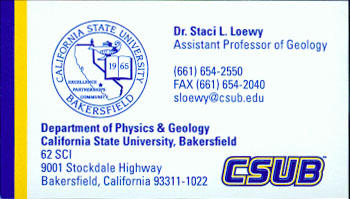 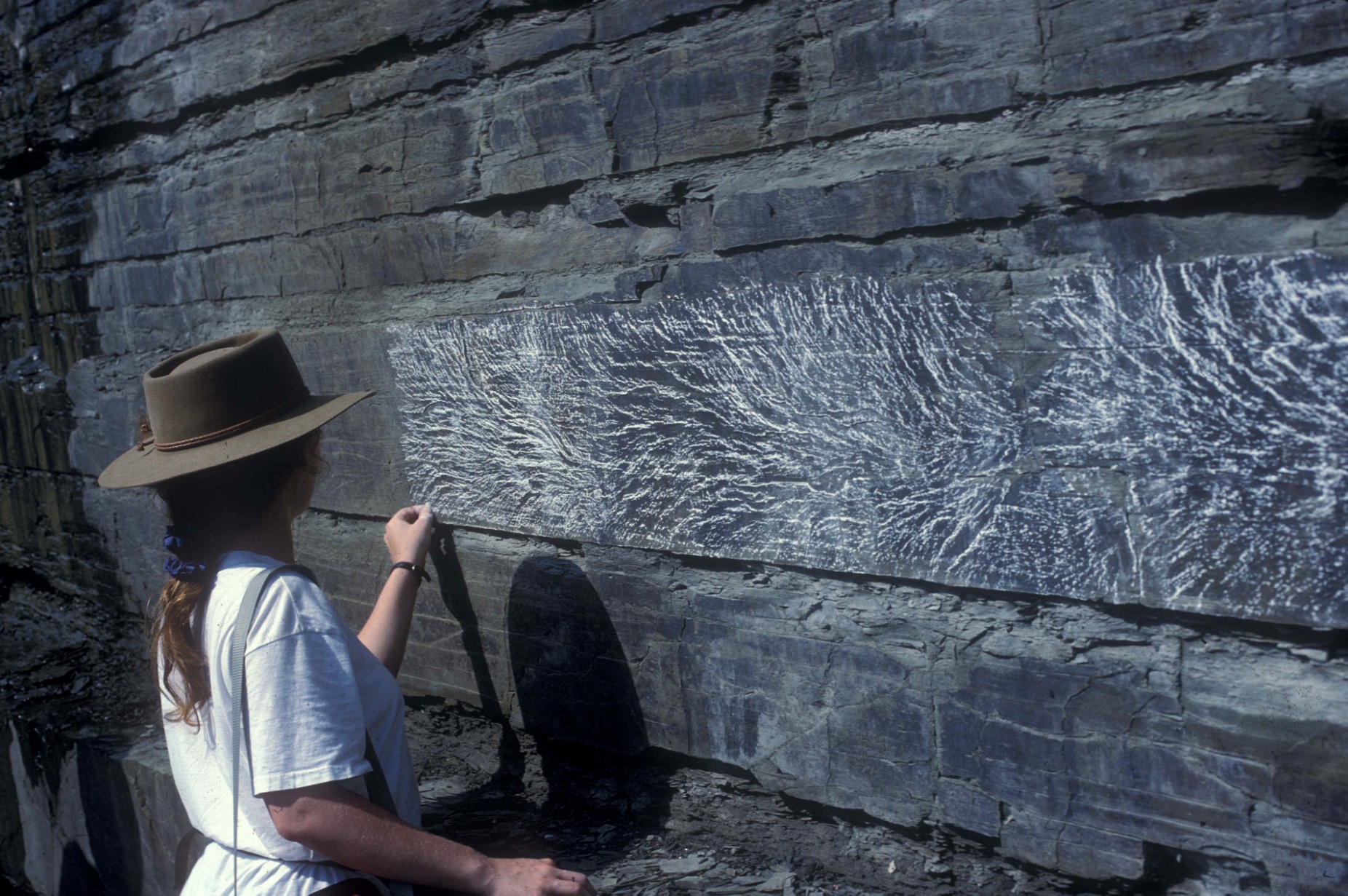 Made the connection between joints growth and organic content in black shale!
Ithaca


Geneseo
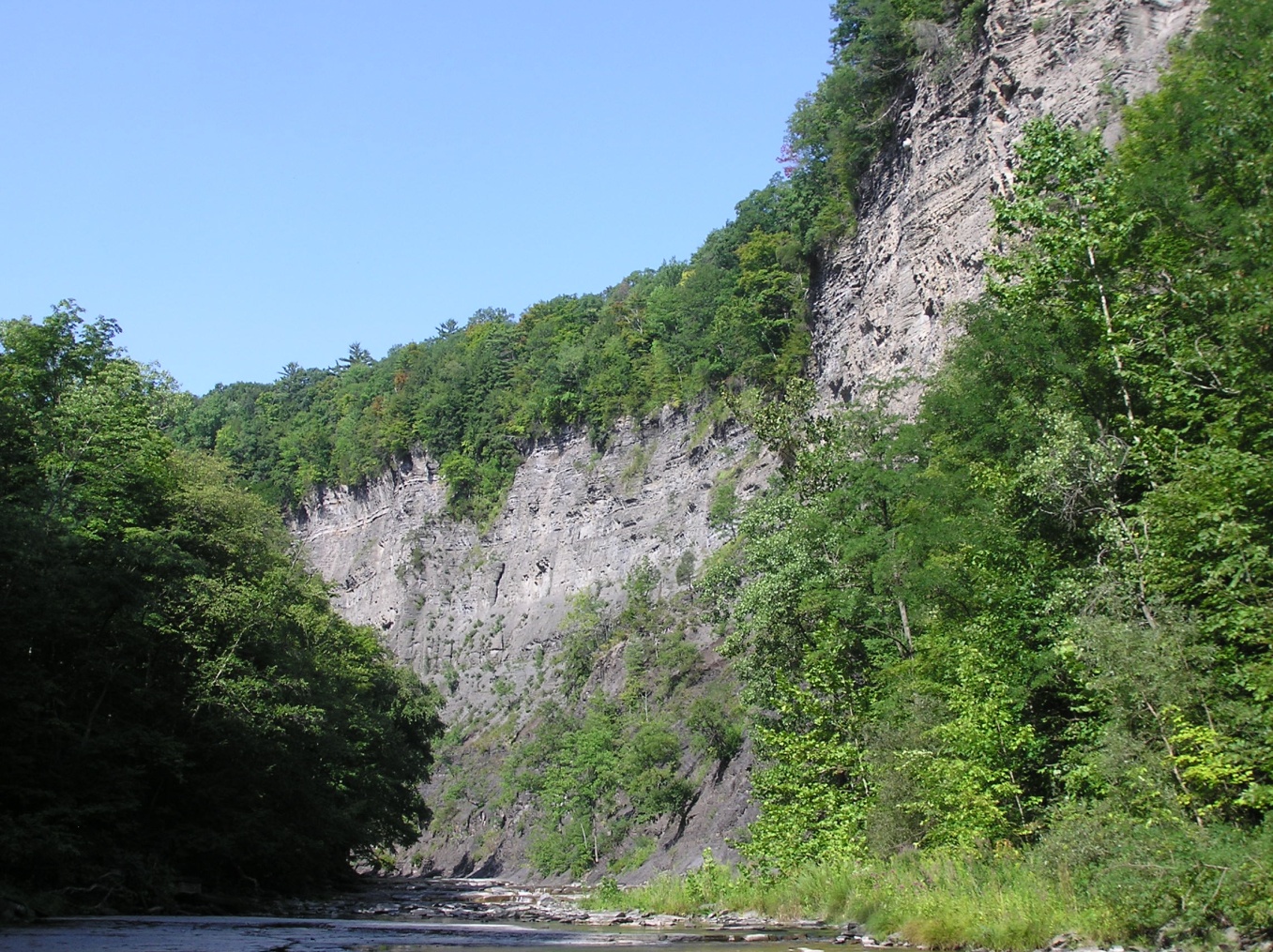 J1
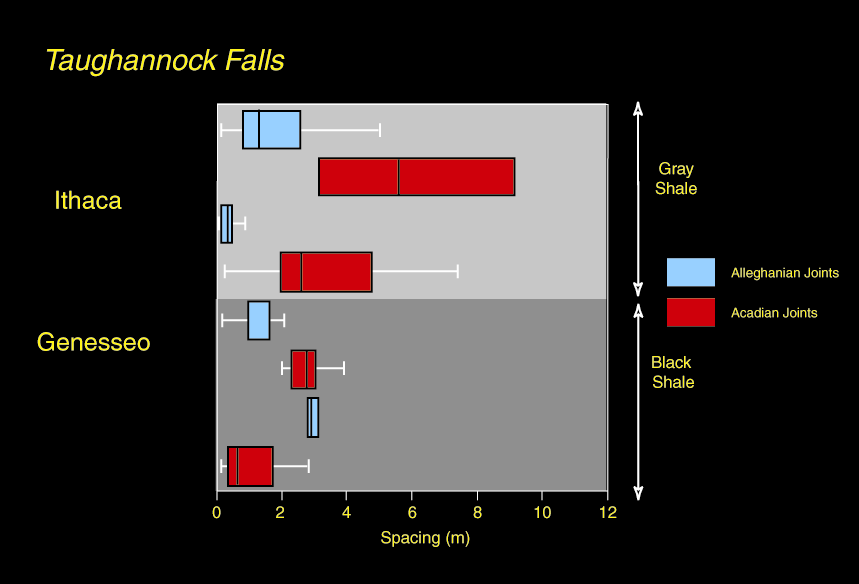 AWSF (ENE) Joints
Spacing at Taughannock
Alleghanian Joints

AWSF (ENE) Joints
more joints
less joints